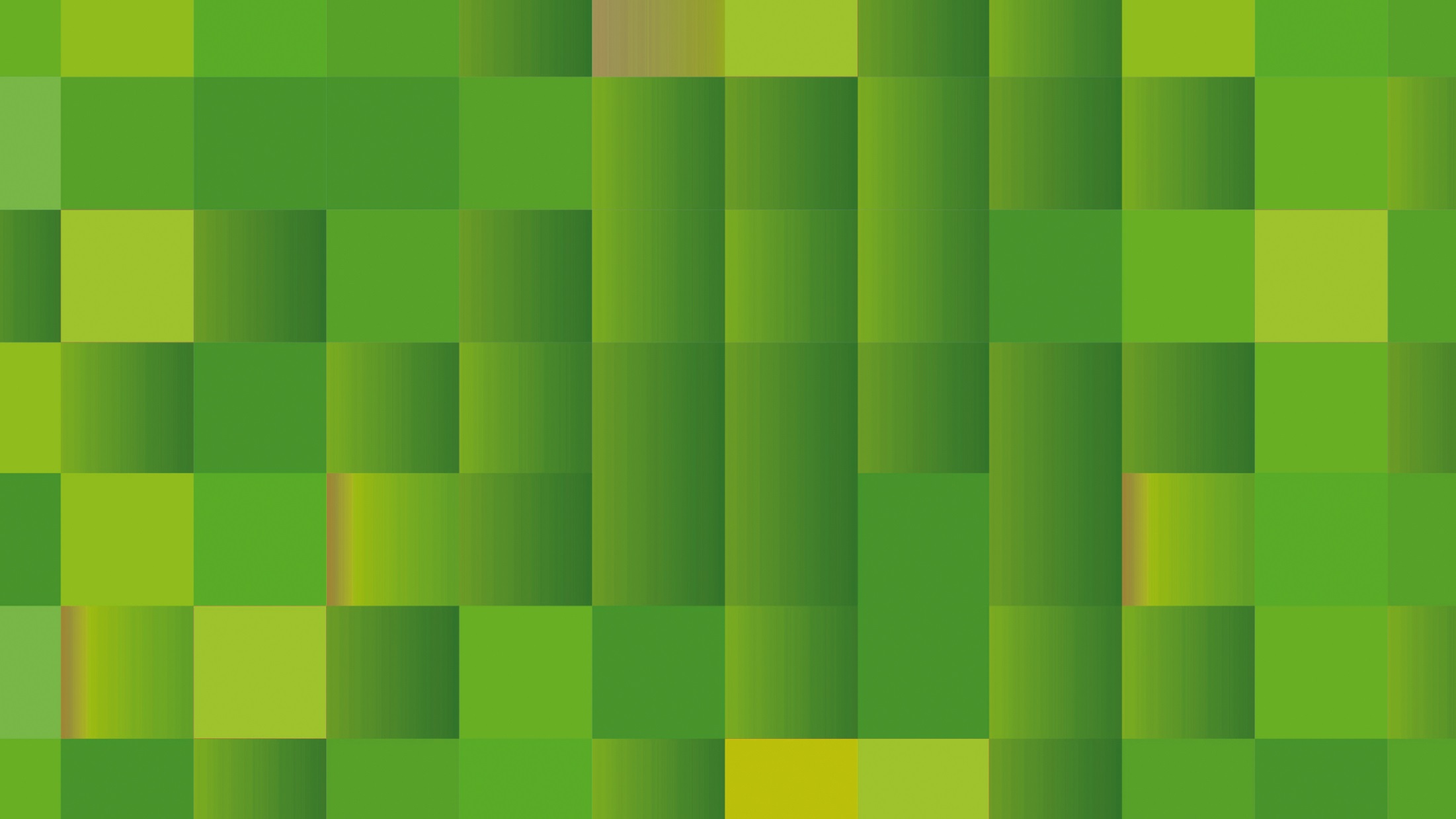 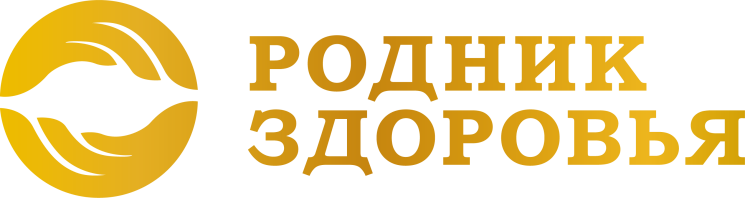 Золотая осень в Карелии
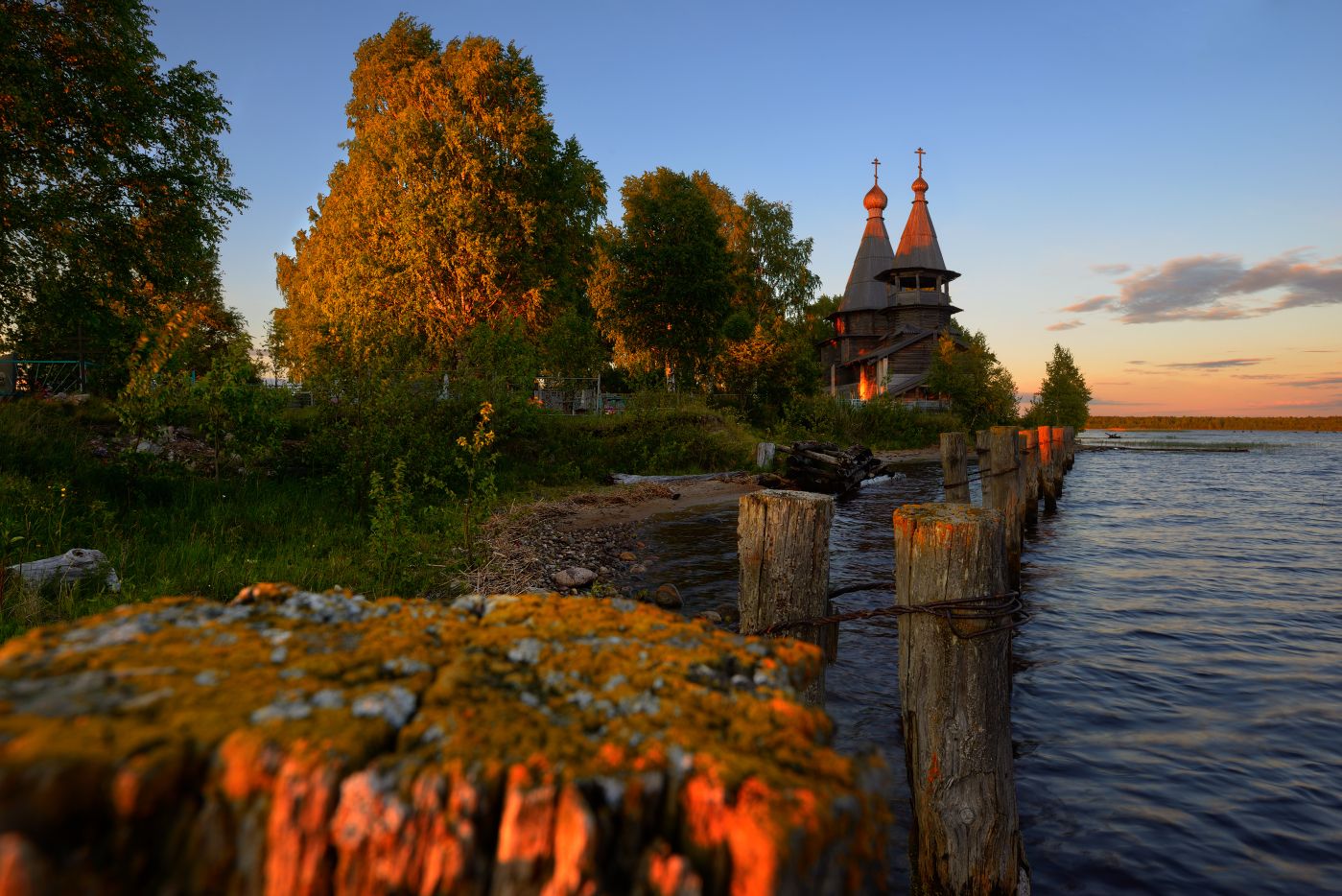 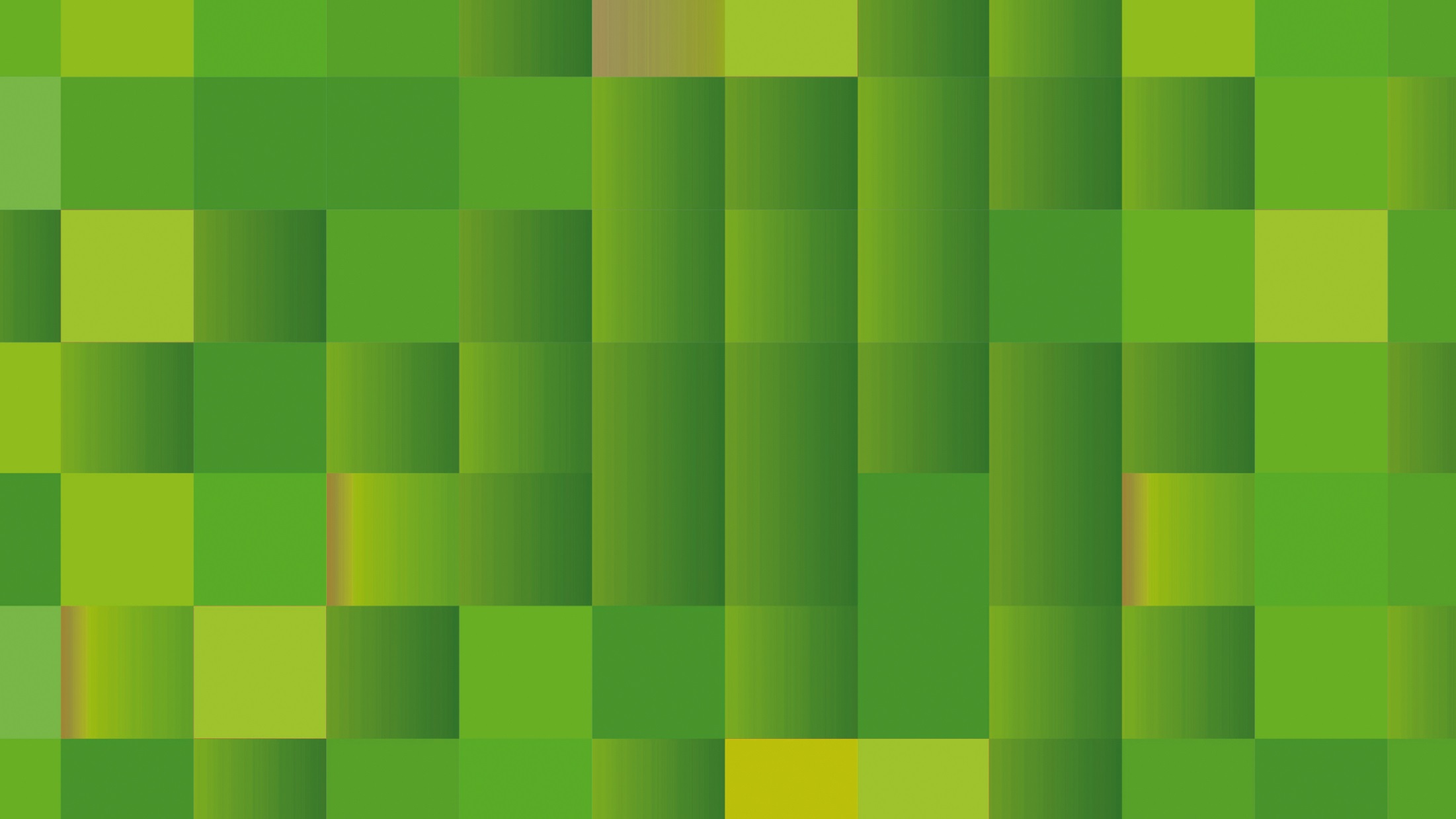 Когда отправляемся?
18-20 сентября 2024
Куда отправляемся?
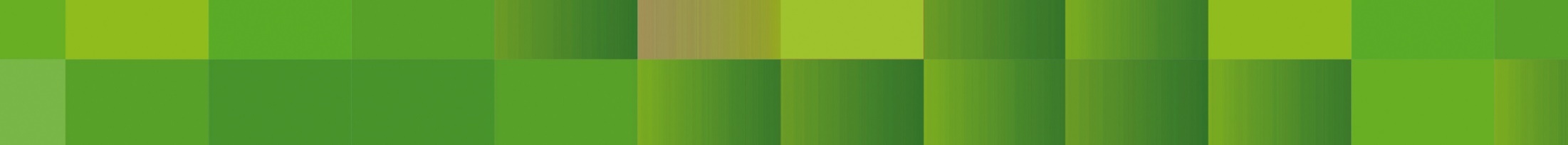 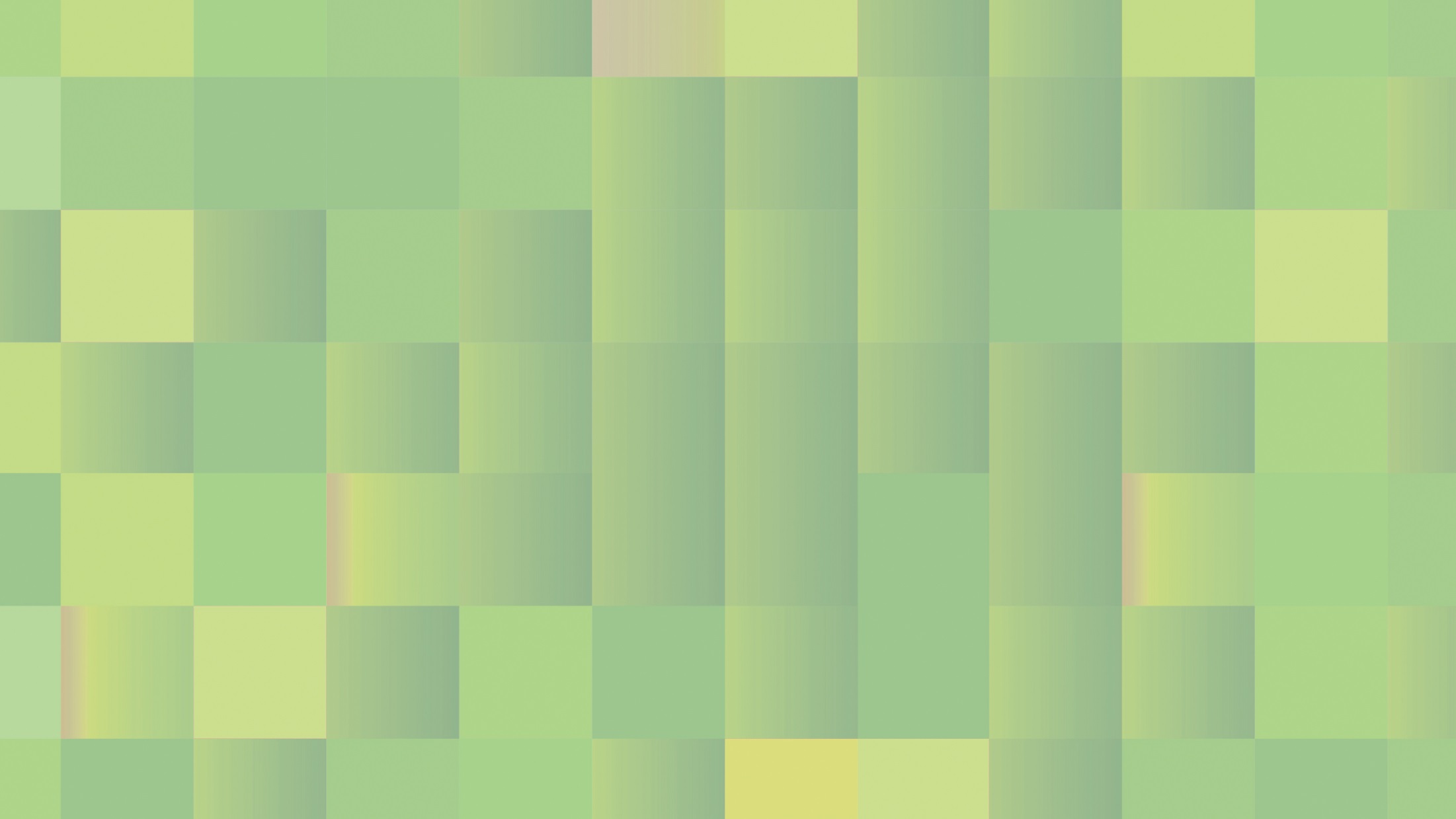 Мы увидим красоты Карелии
1 день. Петрозаводск
2 день. Мраморный каньон Рускеала  
3 день. Водопад Кивач
Мы проникнемся красотой северной природы, увидим знаменитое Онежское озеро, вдохнем чистейший воздух с нотками хвои, поразимся замысловатым узорам древесины карельской березы, узнаем о богатой истории этого сурового, но такого прекрасного края!
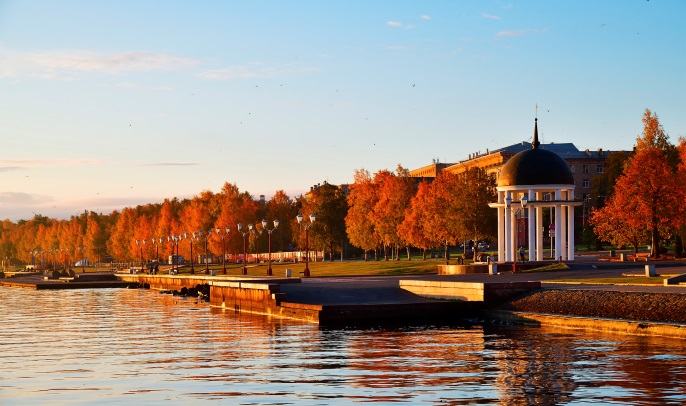 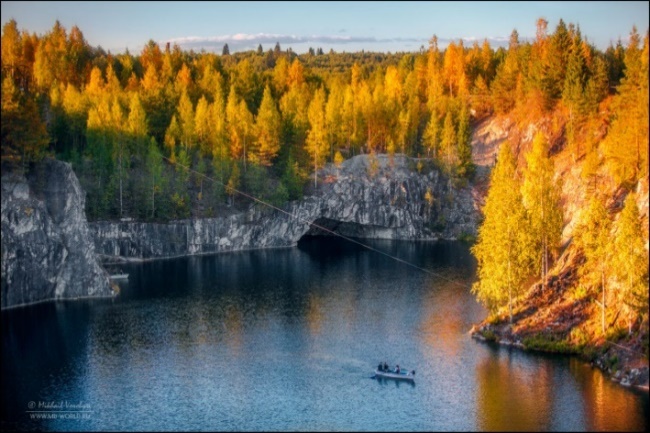 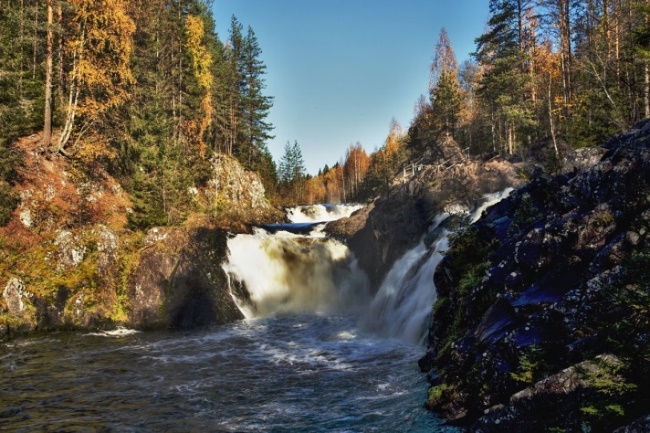 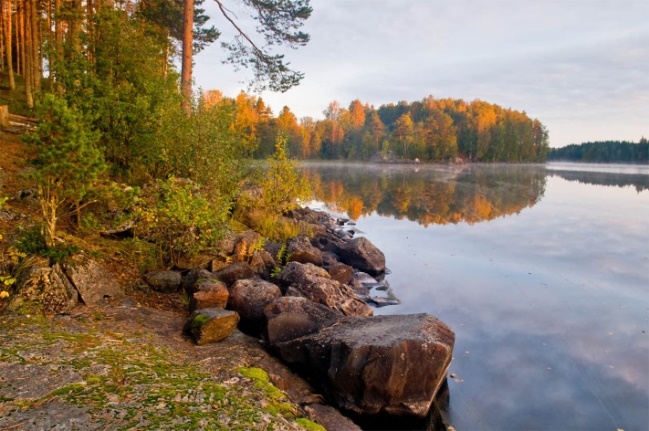 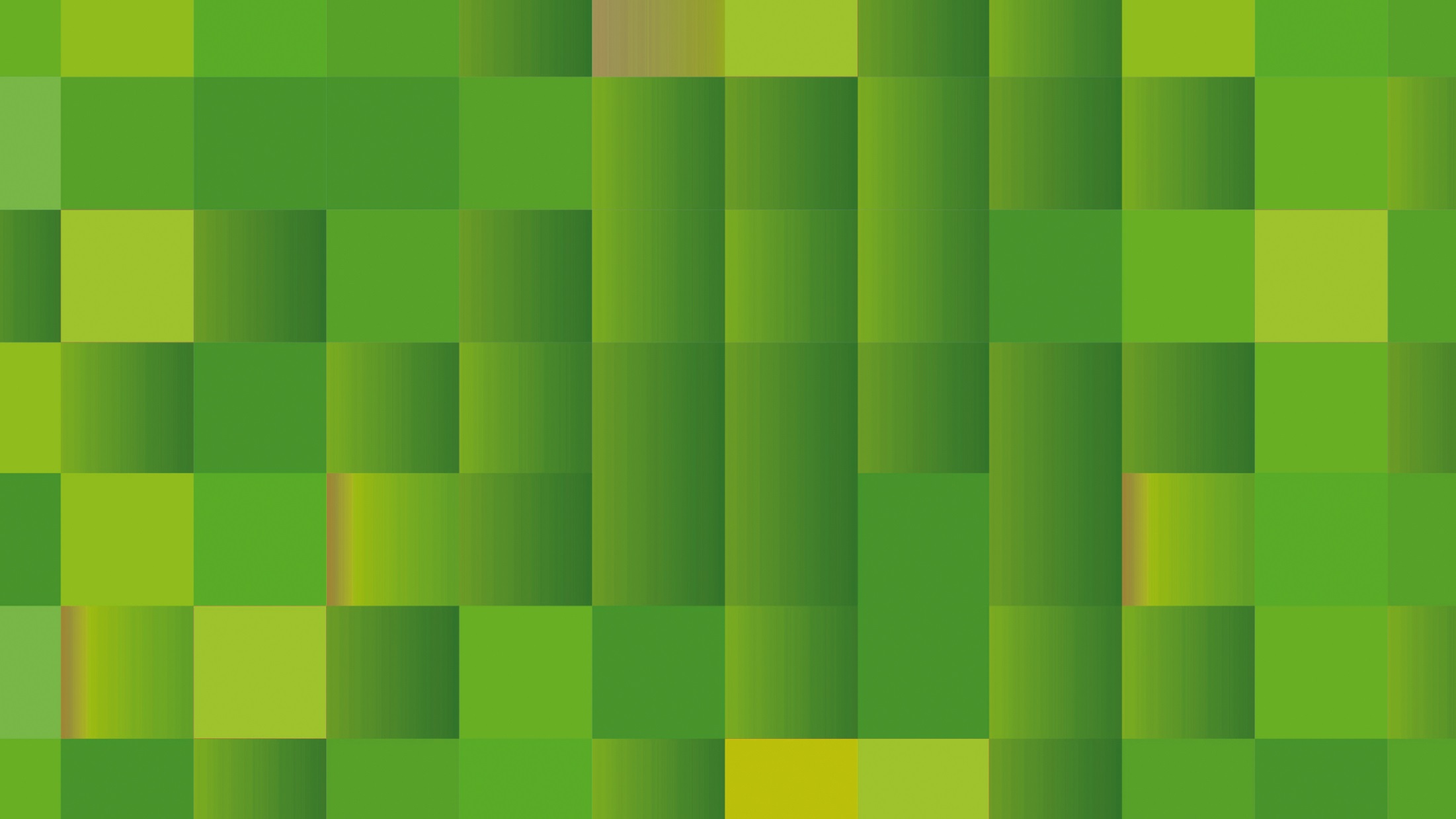 Хочу в Карелию
Сам один
В дружной команде
С полной оплатой
всего путешествия!

Приглашаем тебя 
в команду победителей
За свои средства
+/- 50 000 руб.
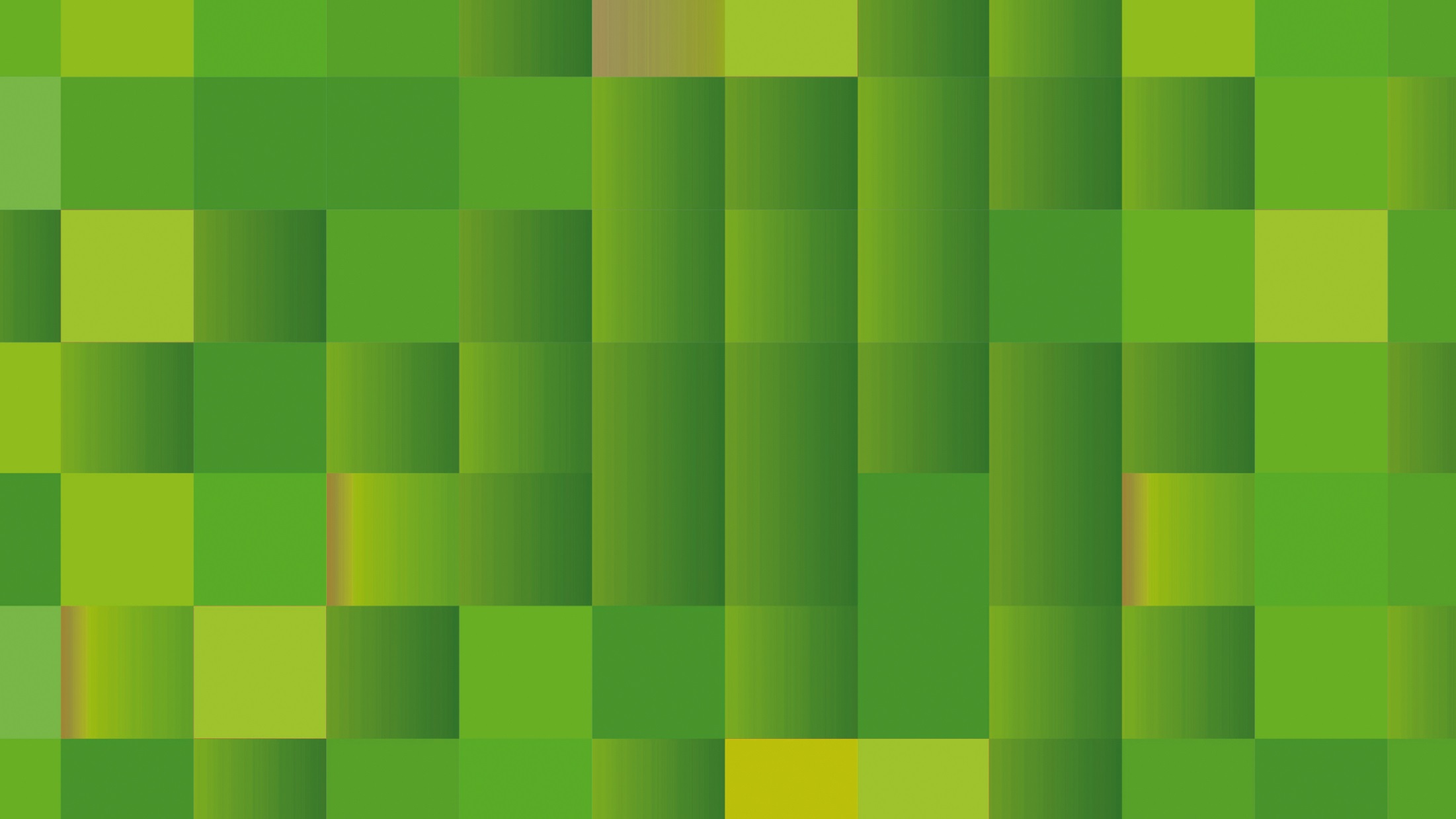 Что нужно сделать?
Есть три варианта, как стать участником незабываемой поездки!
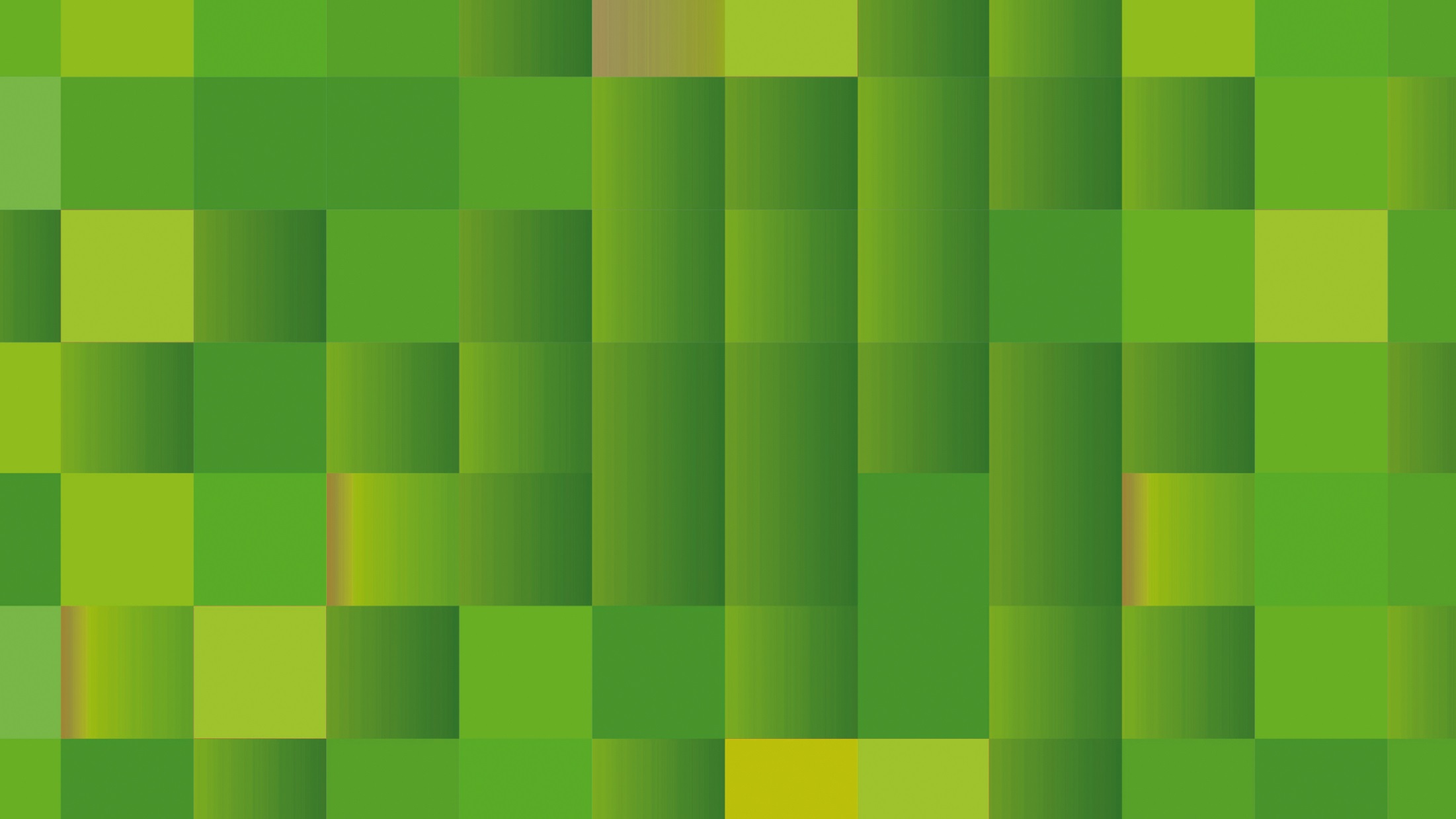 Вариант 1.1
ЗА РОСТ:
    В период с 1 апреля по 31 августа
<
РО    500 б в марте
100 б
Мастер впервые
Б
Б
июль 
август
подтверждение
5 чел. по 100 б с БК
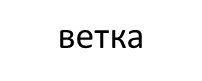 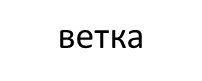 ветка
РО 750 б
РО 750 б
РО 750 б
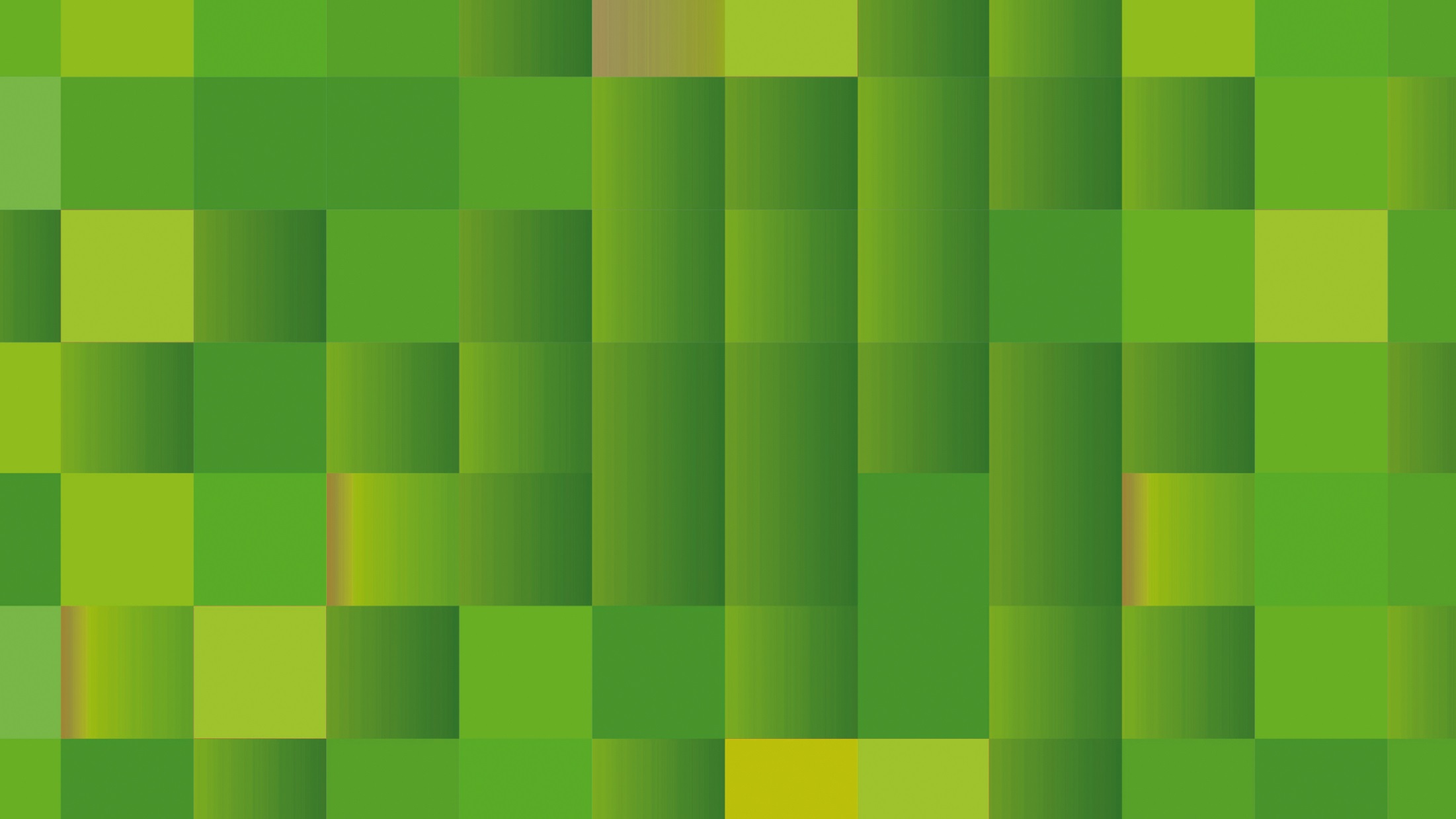 Вариант 1.2
ЗА РОСТ:
Ваш РО в марте 500-1499 б
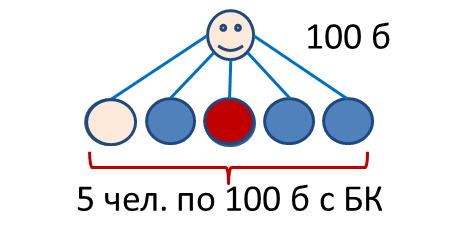 Ваш РО в марте 1000 б
И в июле, и августе ваш РО = 4000 б
т.е. надо увеличить ваш РО 
(март + 3000 б) 
              и плюс
ветка
ветка
ветка
РО 750 б
РО 750 б
РО 750 б
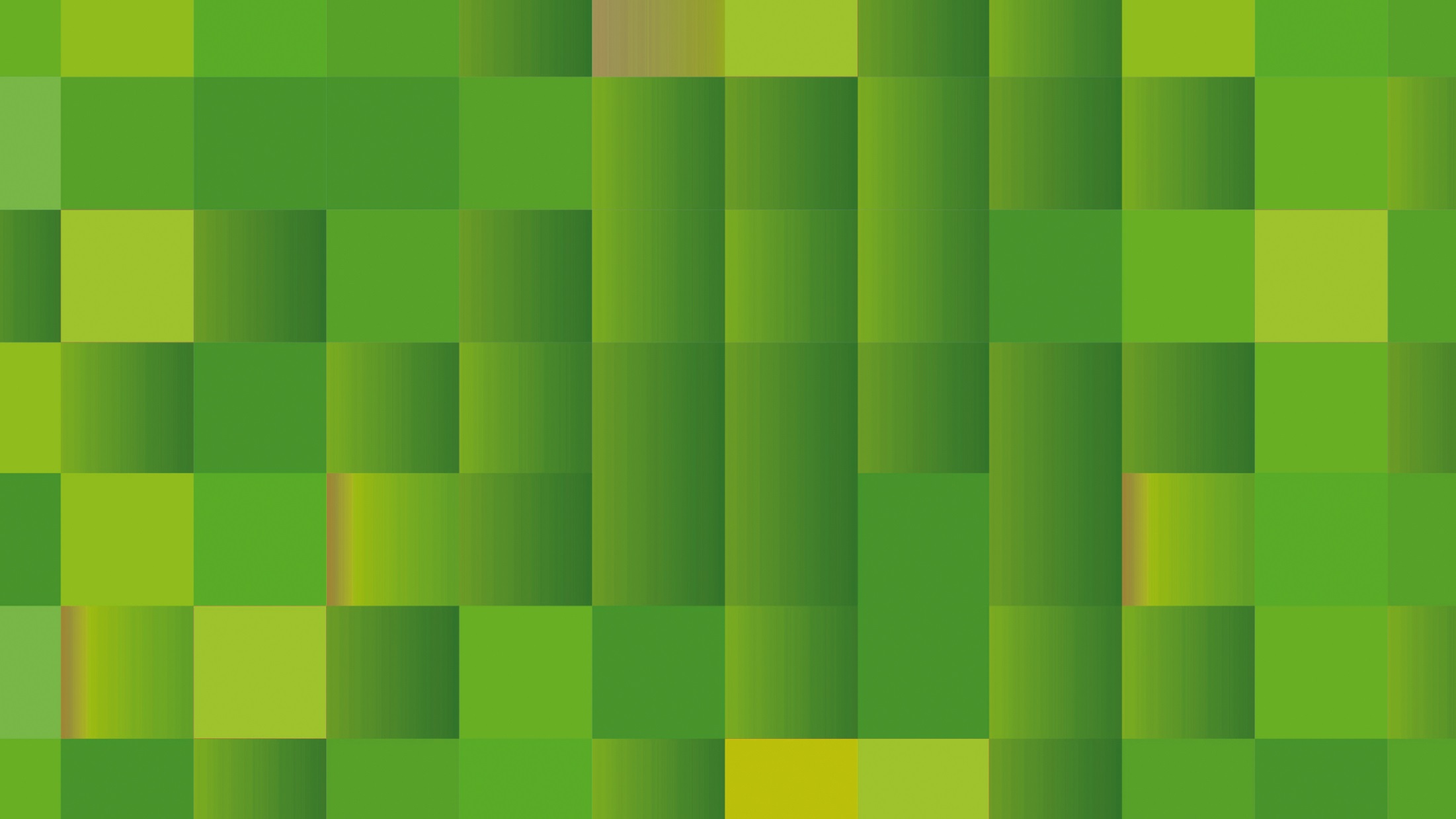 Вариант 2
ЗА ПРОВЕДЕНИЕ МЕРОПРИЯТИЙ: 

Сертификат на поездку может получить организатор офлайн-мероприятий компании, проведенных в период с 1 апреля 2024 года по 31 августа 2024 года.

Вариант 1: проведет офлайн-мероприятие на 100 и более гостей
Вариант 2: проведет ТРИ и более офлайн-мероприятия в разных городах, которые суммарно соберут 150 гостей и более
Подробные условия читайте на сайте roz.ru
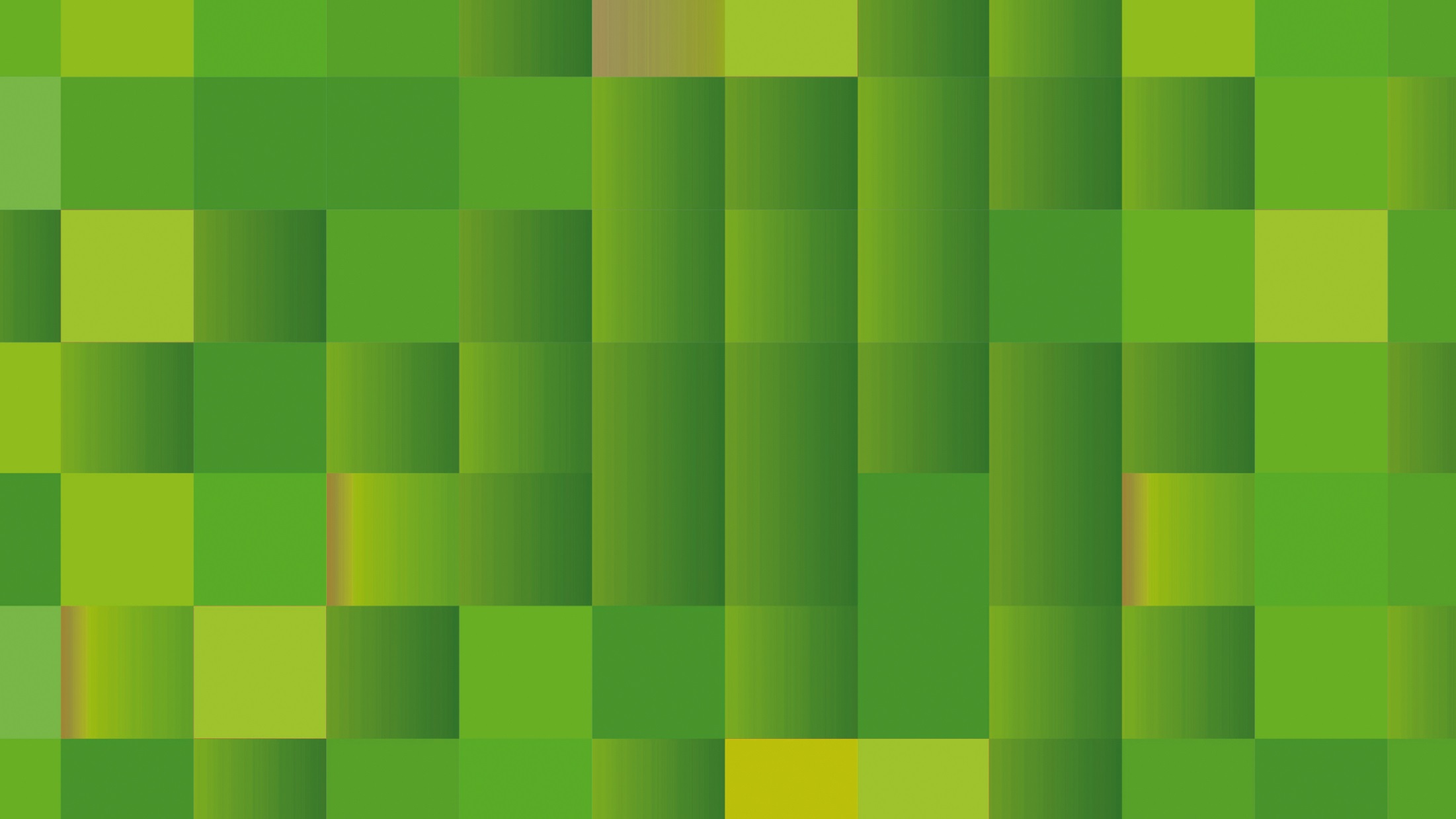 Вариант 3
ЗА СПОНСИРОВАНИЕ:
летнее предложение для Золотых директоров, Премьеров и Президентов

Сертификат на поездку получит спонсор, который в период с 1 апреля 2024 года по 31 августа 2024 года выполнит одно из условий:
 
Вариант 1: спонсор, у которого в структуре в 2-х разных ветках в 2-х поколениях 2 Мастера выполнят условия получения сертификата на поездку «за рост». 
Вариант 2: лидер примет участие как спикер на ТРЕХ и более офлайн- мероприятиях своей структуры, которые должны пройти в разных городах. Численность гостей мероприятия – 50 человек и более, заявка должна быть подтверждена компанией до проведения мероприятия.

Подробные условия читайте на сайте roz.ru